②私たちの団体紹介・活動内容　
　私たちは「みんなで楽しみながら○○の環境を良くしていこう！」をモットーに市内の公共施設周辺のゴミ拾い活動や福祉施設の花壇整備、○○商店街で開催されているポイ捨てゼロ運動への参加など行っています。
　また自然の大切さや楽しさを感じてもらうために年に２回、子どもたちを対象に環境学習活動を行っており○○川流域の生き物調査や植物観察、秋には落ち葉やどんぐりを利用した工作をしています。
①　団　体　名
市民活動団体紹介シート見本
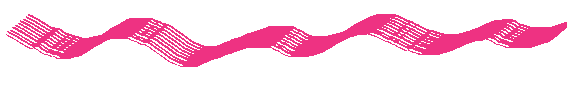 ②私たちの団体紹介・活動内容
（全体２２０文字以内、
　　　　　　　　句読点含む。）
③ひとことＰＲ
③ひとことＰＲ
老若男女関係なく、毎回楽しく活動しています。また、一緒に活動して頂ける新規会員を募集しています。　　
　興味のある方はお気軽にお問い合わせください。詳しくはホームページで検索！
写　真
写　真
（全体９０文字以内、
　　句読点含む。）
写真はデータでお願いします。
①　団　体　名
記入例
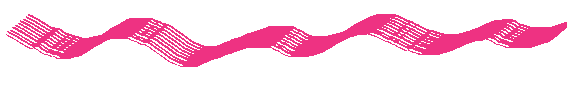 ④代表者
⑤住　所 〒　　　　　　　　　　　　
⑥連絡先　　　　　　　　　　　⑦
※活動時等の写真（jpg等のデータで）1枚を下記のメールアドレス
（E-mail:cosmo-space@alve.jp）ま
たは直接持参くださるようお願いいたします。
④代表者
⑤住　所 〒　　　　　　　　　　　　
⑥連絡先　　　　　　　　　　　⑦